بةريَوةبردنى كـات
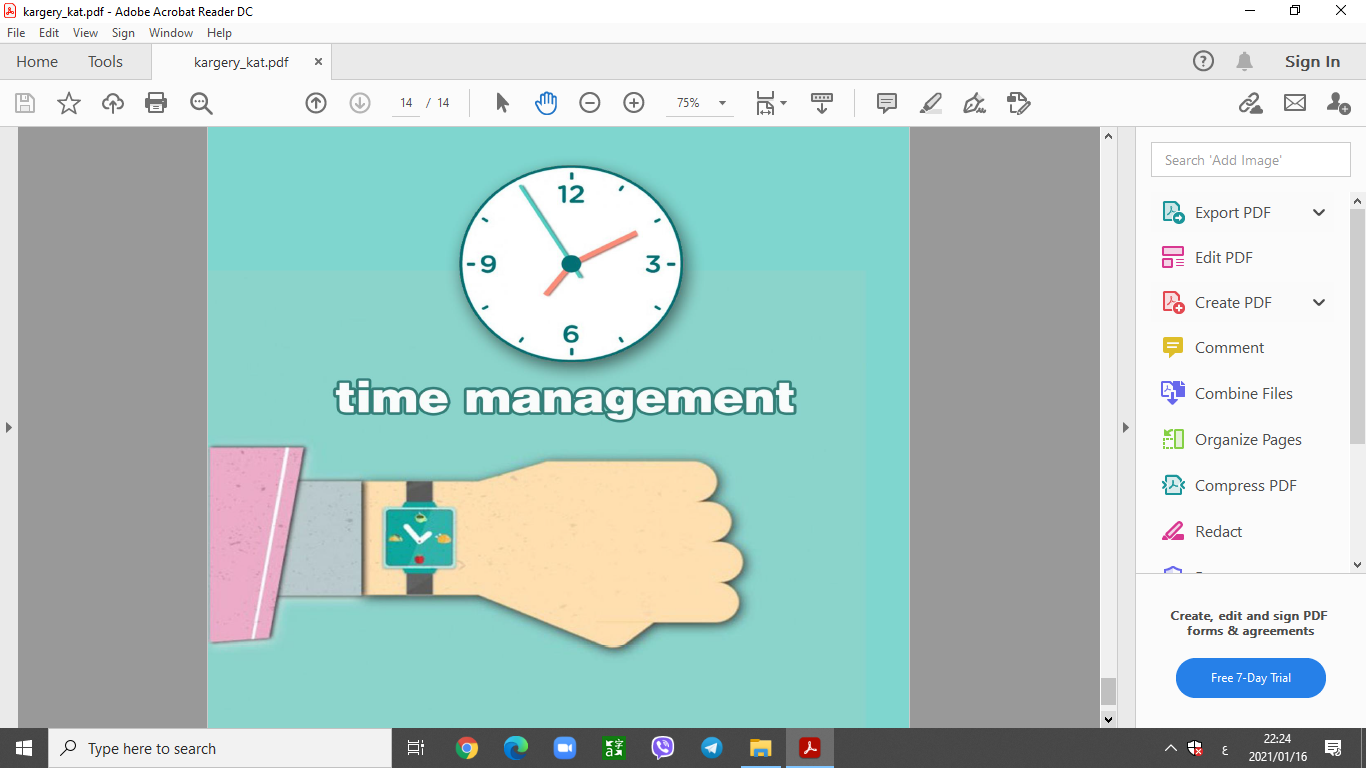 ئامادةكردني 
م. زانيار مطلب محمد
ئامانج
ئامانج لةم وانة و بابةتة ثيَداني زانست و زانياري دةربارةي كات و بةريَوةبردني كات و ضؤنيةتي ريَكخستني كاتةكانمان و دياركردني ئةو هؤكارةكانةي دةبنة ريَطر لة بةفيرؤضووني كات و وةثلاندانان بؤ كاتةكانمان.
بةريَوةبردني كات ضي ية
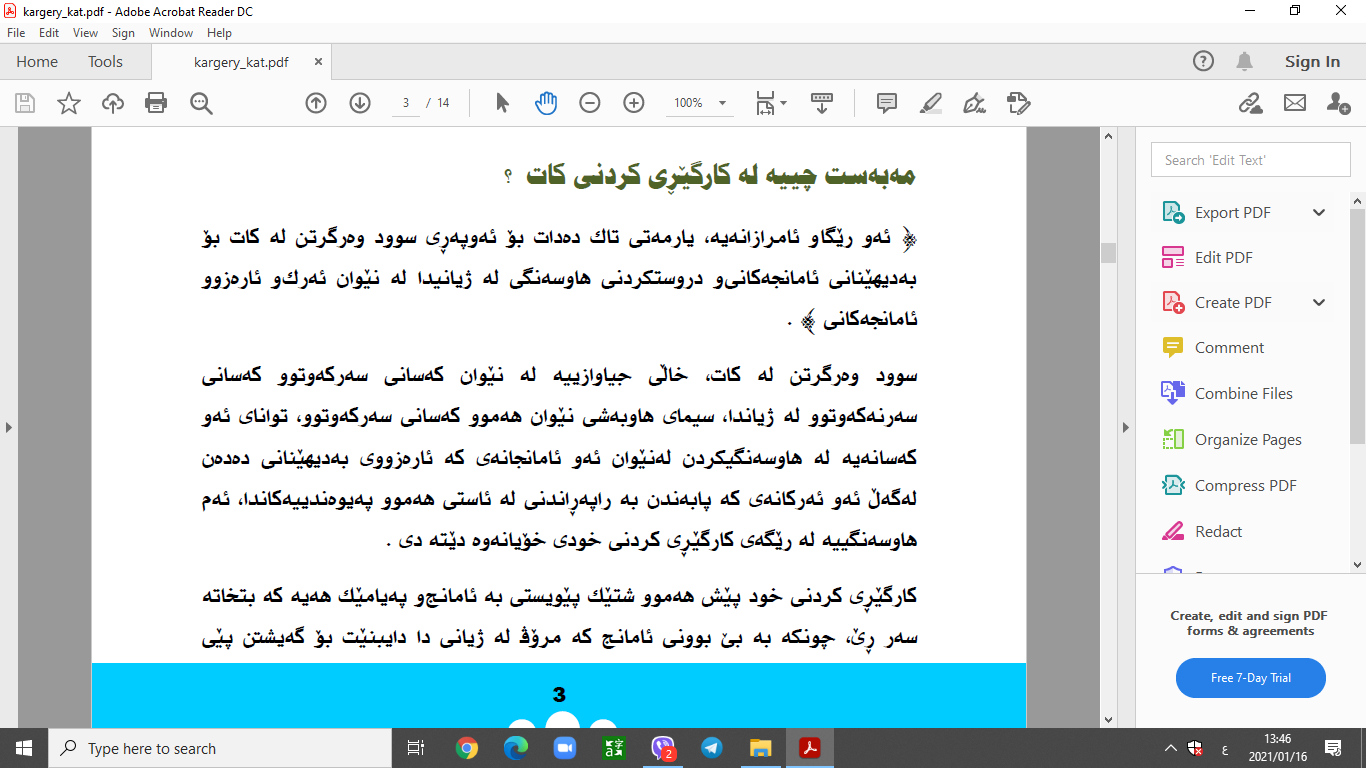 كـــــات ضي ية
كات بریتیە لەژیان، زۆرێكمان گرنگی ئەو كاتە نازانین كەخوای گەورە بەخەڵات پێمانی بەخشیوەو زۆربەی كاتەكان بەهۆی بێ‌ بەرنامەیی بەفیرۆ دەدرێت.
كات ذيانة, ذيان بةشيَكة لة تةمةنمان كة بةسةردةضيَت، جا ئايا سوودمان ليَ ي وةرطرتووة يان نا؟
كـــــات ضي ية
كات بؤ كار سةركةوتنة، بؤ بيركردنةوة سةرضاوةى هيَزة، بؤ يارى وثشوو طةنجينةى طةنجيية، بؤخويَندنةوة كانياوى زانايى وحيكمةتة، بؤخؤشةويستى ضيَذى ذيانة، بؤثيَكةنين وزةردةخةنة نةغمةى رؤحة. بؤ باوةردار ثةيذةى سةركةوتن و ئاسودةى رؤح ودةرونة.
كـــــات لة ئاينى بيرؤزى ئيسلامدا
لة ئاينى ثيرؤزى ئيسلامدا بايةخيَكى زؤر بة كات دراوة وةك خالَيكى جةوهةرى وبنةمايةكى شارستانييةت  سةير كراوة وة شويَنكةوتوانى لةسةر ضونيةتى بةكاربردن و ثاراستن و قؤسنةوةى وهاندراون لةو ويستطانةى كة بؤ دونياو دوارؤذى مرؤظ سوود بةخشن. خواى بالاَدةست لة ئايةتى قورئانى دا سويَندى بةكات خواردووة سويَند بة بةرةبةيان، عةسر، شةو.
كـــــات لة لاي زانايان و دانايان
ئةطةر بة ضاوى دلَ سةيرى ذيانى خواناس  زانايان و دانايانى ميَذووى مرؤظايةتى بكةين بؤمان دةردةكةويَت يةكيَك لة فاكتةرةكانى سةركةوتننيان لة ذياندا دةطةريتةوة بؤ  بةبايةخ و ريَز روانينى كاتةوة ، رؤذئاواييةكان ثيَيان واية كات يةكسانة بة ثارة و مالَ و زيَر، بةلاَم لة تيَروانينى ئيسلامى دا كات يةكسانة بة ذيان يةكسانة بة دانة دانةى هةناسةكانى ذيان جا ضؤنيةتى ثلان و ستراتيذيةت بؤ باشتر سودمةندبوون لة كات لة كؤى كايةكانى ذياندا وخويَندن بةتايبةدا بؤية دةلَيَم هةر كاريَك بريتية لة ضؤنيةتى سودمةند بوون لة ضركة ساتةكان.
تايبةت مةندييةكانى كــات
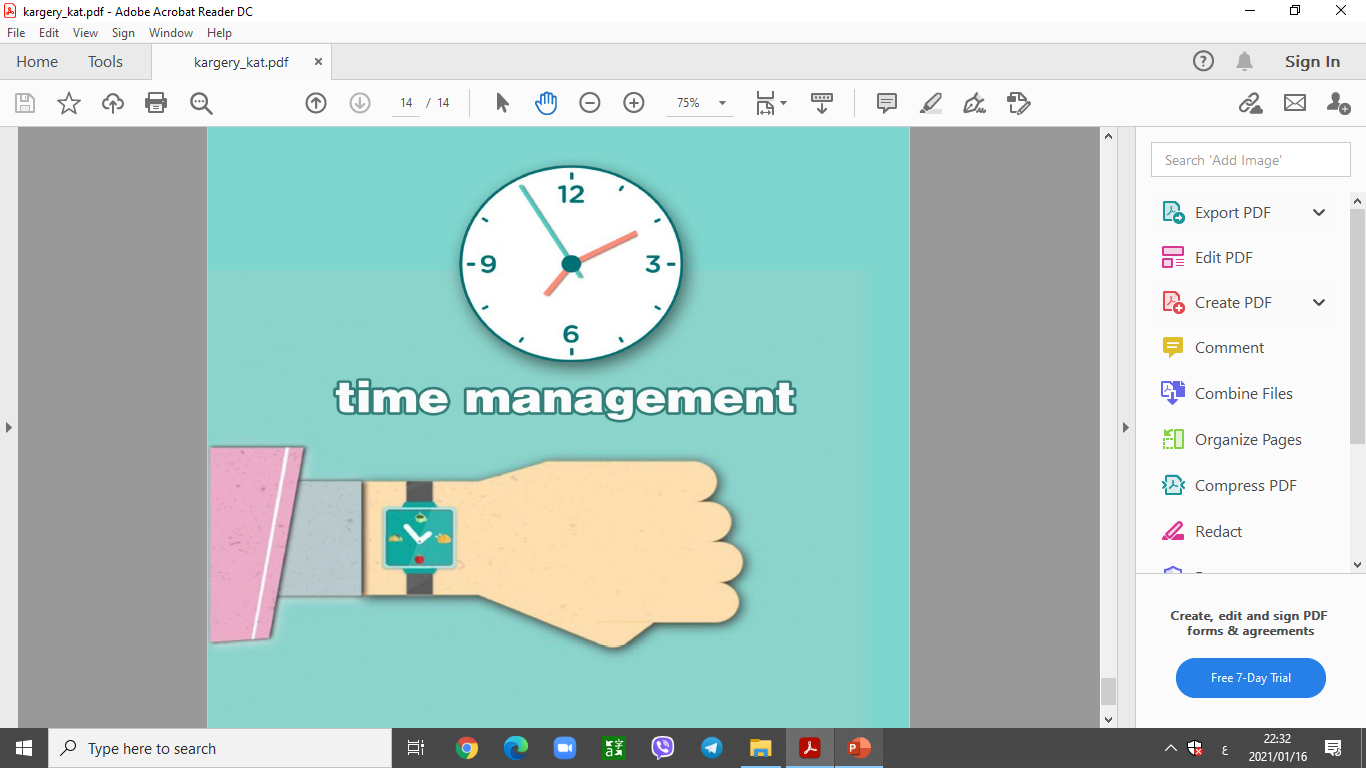 1 - كات بؤ كار سةركةوتنة.
2 -  كات سةرماييةي ذيانة .
3 - كات بلاَنسى  دياريكراوة و زياد ناكريَت
4 -  كات ناكرديَت و نافرؤشريَت
5 -  كات ثاشةكةت و هةلَناطيريَت
6 - كات بة شيَوةيةكى وورد و دقيق دةروات و ناطةريَتةوة بؤ دواوة.
ضؤنيةتى  سود مةند بوون لة كات
دياريكردنى ئامانج
دانانى ثلان ونةخشة بؤ خويَندن و رايةكردنى كاروبارى رؤذانة .
 دروست كردنى ليستى كار لة طرينطتروةو بؤ طرينط
خؤ ئامادةكردن بؤ بةيانى، راثةراندنى كارةكانى ئةمرؤ لة كاتى خؤى دا.
بةكارهينانى ئامرازةكانى ريَكخةرى كات .
 بلاَوكردنةوةى رؤشةنبيرى طرينطى كات .
 لة كاتى ضوونة دةوام  دوامةكةوة.
بؤ ئةنجامدانى هةركاريَك كاتى كؤتايت لةبةرضاوبيَت .
سوودةكانى بةريَوةبردنى كات
1 - طةيشتن بة ئامانج و خةونة كةسيةكان .
2 -  كةمكردنةوةى ثالَةثةستؤى دةرونى .
3 -  طةيشتن بة ئةنجامى  باشتر لة خويَندن  وبرارةكانى ترى ذيان
4 -  فةراهةمبونى كات بؤ طةشةثيَدانى خود.
5 -  كةمكردنةوى هةلَةو بةفيرؤدانى بلاَنسى ذيان .
6 -  زالَبون بةسةر كارةكانى رؤذانة .
7 -  بنةبركردنى طرفتى تيَك طيرانى وادةو مةوعيدةكان .
8 -  ئامادةسازى باش بؤ ثيَشوازى لة ئايندة .
دزةكـانى كـات
1 -  زيدةرؤيكردن لة هؤكارةكانى ثةيوندى وةك مؤبايل وئينتةر نيَت تةلةفزيؤن ...هيتر 
2 -  ديارى نةكردنى ئةولةوياتى كارى رؤذانةو هةفتانةو مانطانة ...
3 -  ميواندارى ناوةخت و لةناكاو .
4 -  دواخستنى كارى ئةمرؤ بؤ بةيانى.
5 -  كؤبونةوةى زؤر لةطةلَ خيَزان و خزم و هاوريَيان .
6 -  شةرم كردن لة ووتنى وشةى نا، نةخير بةرامبةر ئةو كةسانةى كاتى ئيَمة  لة خزمةت ثرؤذةو ثلانى خؤيان بةكاردينن.
سودةمةند بوون لةكات ثةيذةيةك بؤ سةركةوتن لة خويَندندا
ضيَذوةرطرتن لة كات و خويَندن.
كةمتر ثيَداني كات بة بيركردنةوة لة خةم و شكستةكان .
هةلَطرتنى دةفتةرى طيرفانى بؤ نوسينةوةى تيَبينى و مةوعيد ...
دارشتنى ثلاَن لة شةودا بؤ بةيانى .
ثةيرةوكردنى ثرةنسيثةكانى طفتوطؤ لة كاتى ئاخاوتن و طويَطرتندا.
ئةطةر ثلاَنةكانت بةريَذةيةكى بةرز بؤ جيَبةجيَنةكرا خةم مةخؤ.
لة هةمووى طرينط تر ئةوية قوتابى بتوانىَ بؤ خويَندنى وانةكانى  خشتةوبةرنامةيةكى تيَرو تةسةلى هةبيَت بؤ ئةم مةبةستة دةتواندريَت راويَذ بة كةسانى ثسثؤر وشاةزا لة بوارى بةريَوةبردنى كات.
بة هيواي سوود بينين